COMPUTATIONAL THINKING
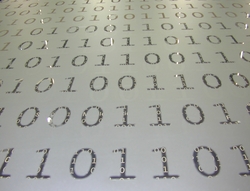 Was beinhaltet Computational Thinking?
Strukturierte Problemformulierung, das Organisieren und Analysieren von Daten, Modellieren von Problemstellungen unter Verwendung von Algorithmen sowie das Verallgemeinern von Sachverhalten und Transferdenken.
Abstraktion
Automatisierung
Iteration
Analyse
Modellieren
Institut für Informatische Bildung
26.11.2014
2
Anwendungsbereiche
Anwendungsbereiche
COMPUTATIONAL THINKING
Computational Thinking als Grundlage für informatische Bildung
Algorithmen
Strukturierte Problemformulierung
Verallgemeinern von Sachverhalten
Informatik
Transferdenken
Organisieren und Analysieren von Daten
Modellieren von Problemstellungen
Sprache
MINT
kognitive Prozesse
Institut für Informatische Bildung
26.11.2014
3
Anwendungsbereiche in der Schule
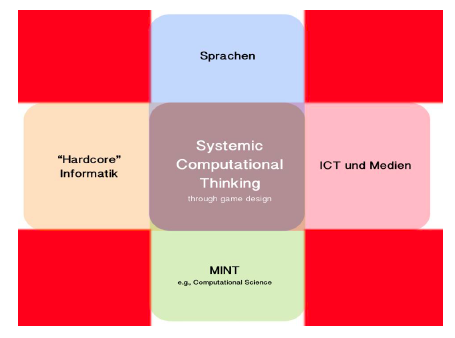 Institut für Informatische Bildung
26.11.2014
4
Computational Thinking als Kompetenzwerkzeug
Strukturierte Problemformulierung
Organisieren und Analysieren von Daten
Modellieren von Problemstellungen unter Verwendung von Algorithmen 
Verallgemeinern von Sachverhalten zur  besseren Problemlösung
Transferdenken
Institut für Informatische Bildung
26.11.2014
5
Spezifische Kompetenzen durch Computational Thinking
Das Benutzen vordefinierter Funktionen und Parameter, um eine Problemstellung in kleinere Teile zu zerlegen.
Das Modellieren und Simulieren von physikalischen Prozessen und Naturphänomenen und damit deren besseres Verständnis.
Wie entsteht Software (Design, Programmieren, Testen, Überprüfen). 
Paralleles und sequenzielles Arbeiten und Formulieren, sowie Iteration, um komplexe Aufgabenstellungen zu lösen.
Abstraktion, um Komplexität zu durchdringen.
Umgang mit grossen Datenmengen.
Institut für Informatische Bildung
26.11.2014
6
Praktische Anwendungsbeispiele
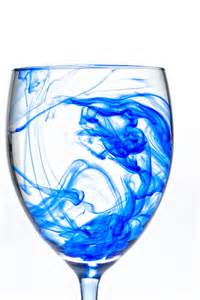 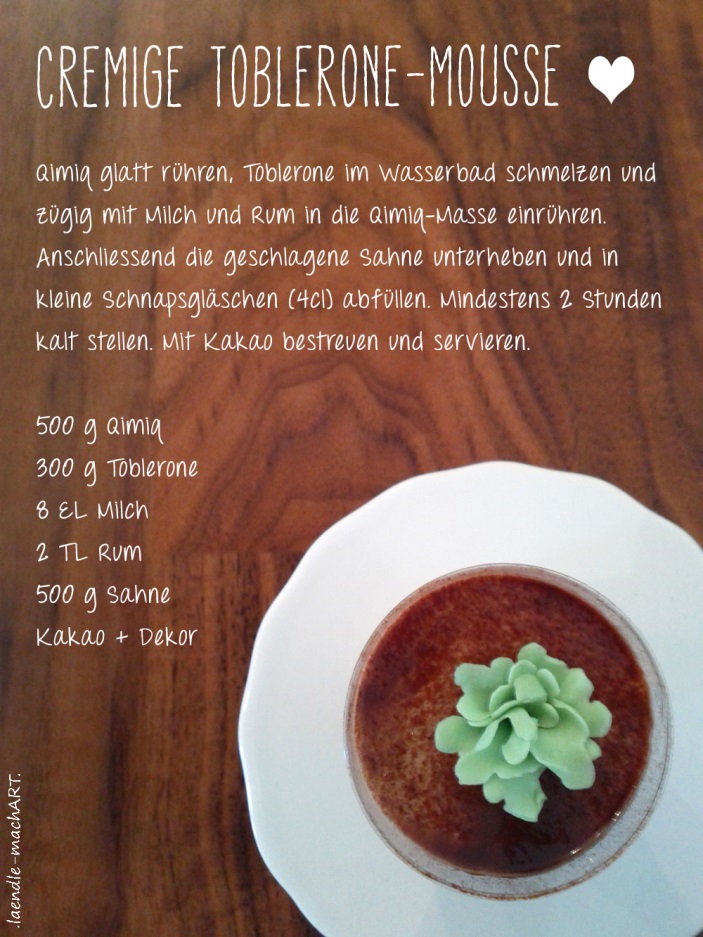 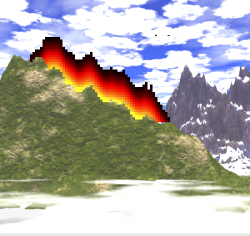 Institut für Informatische Bildung
26.11.2014
7